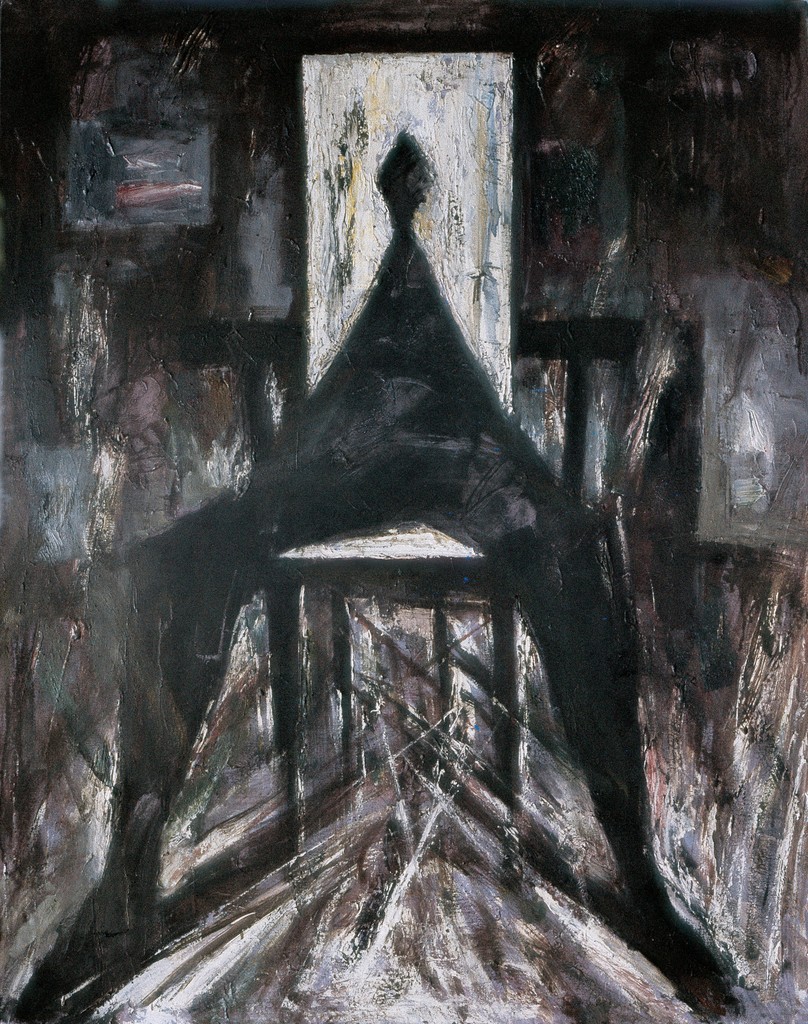 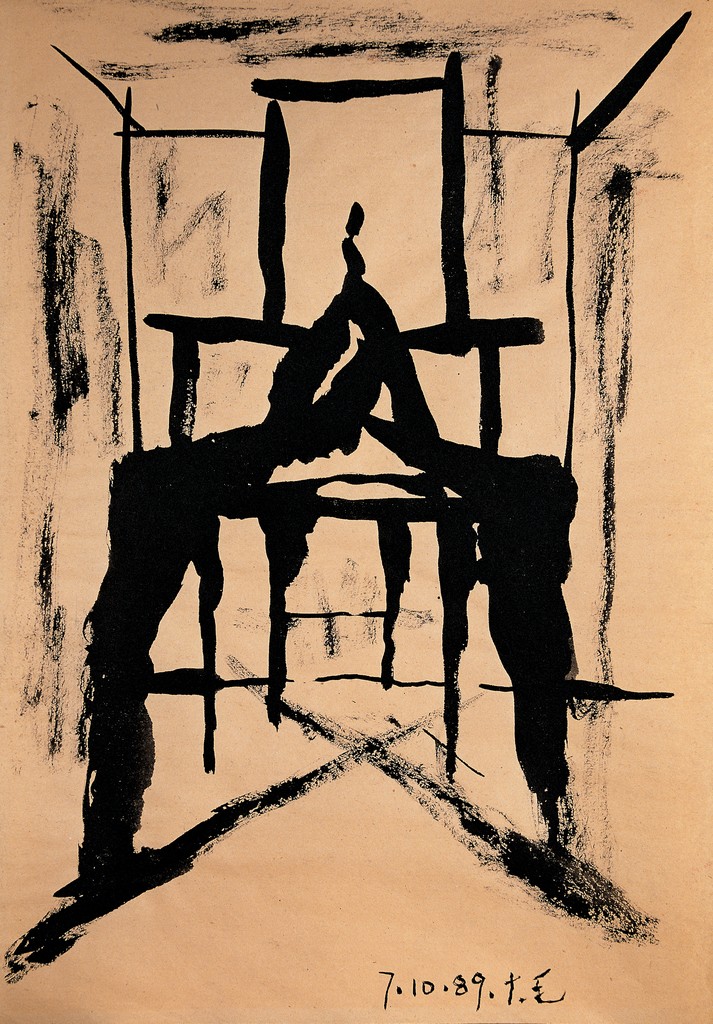 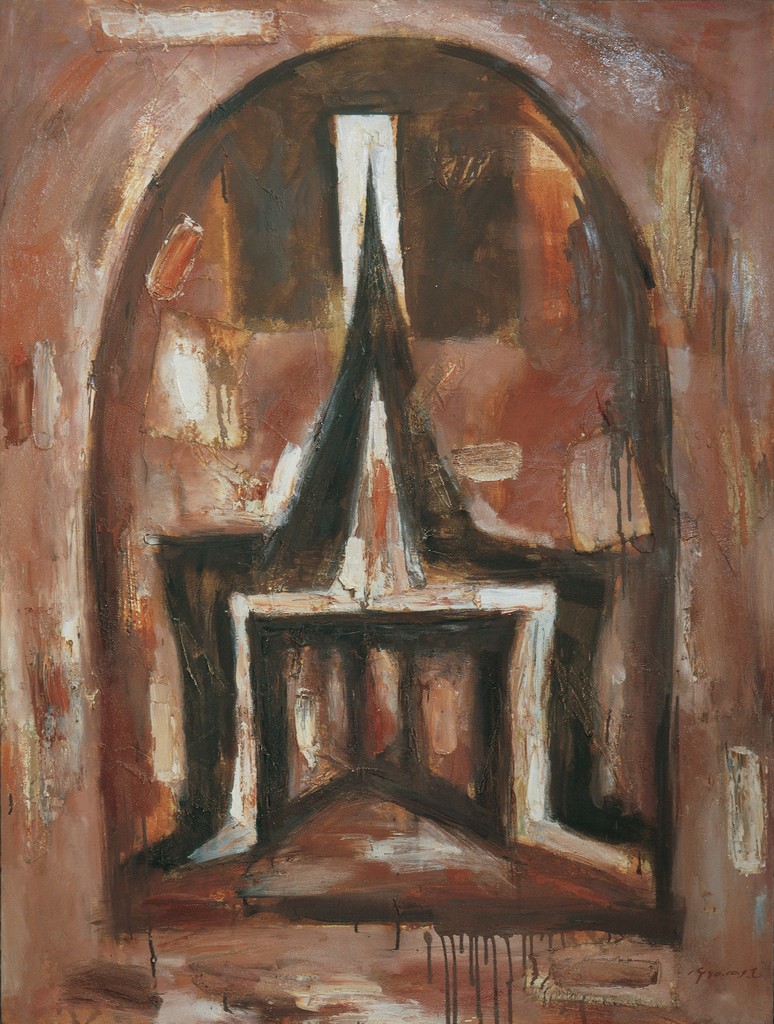 Title
Paternalism on High-Backed Chair
Work Type
Painting
Date
1989
Location
Created in: China
Material
Oil on canvas
Measurements
90 cm x 80 cm
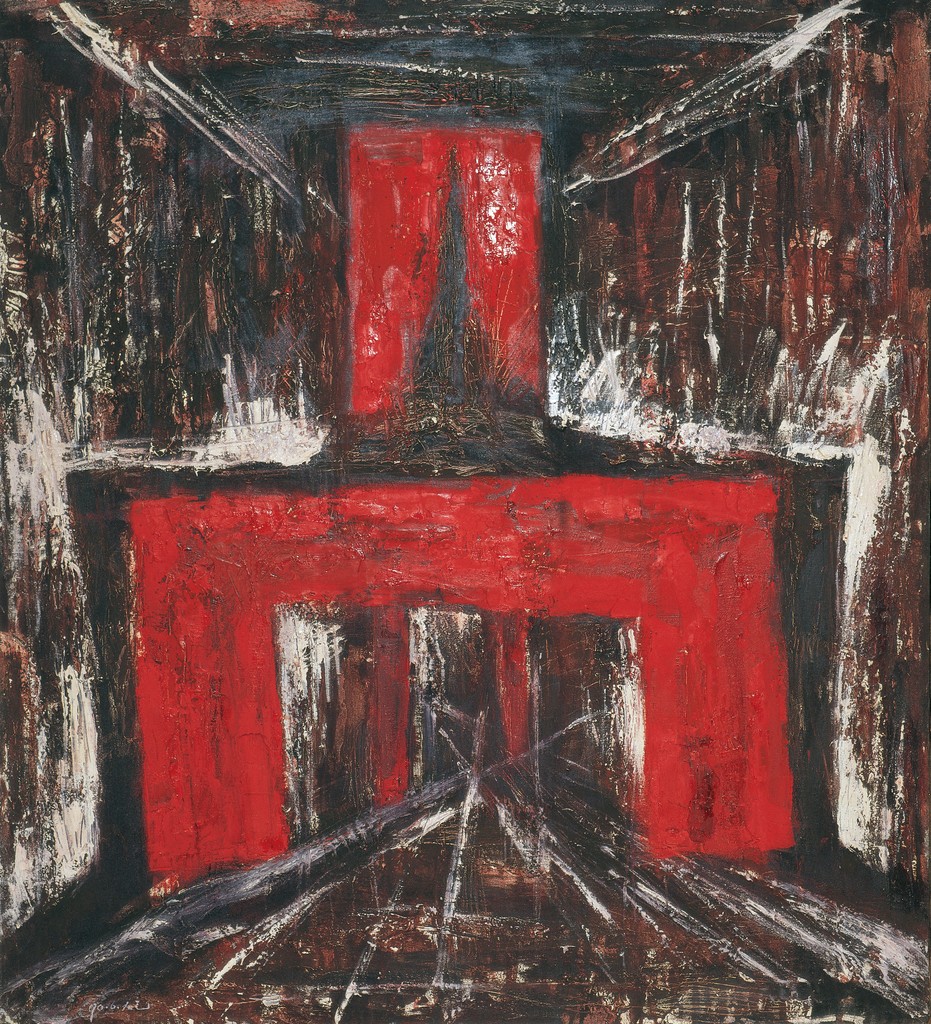 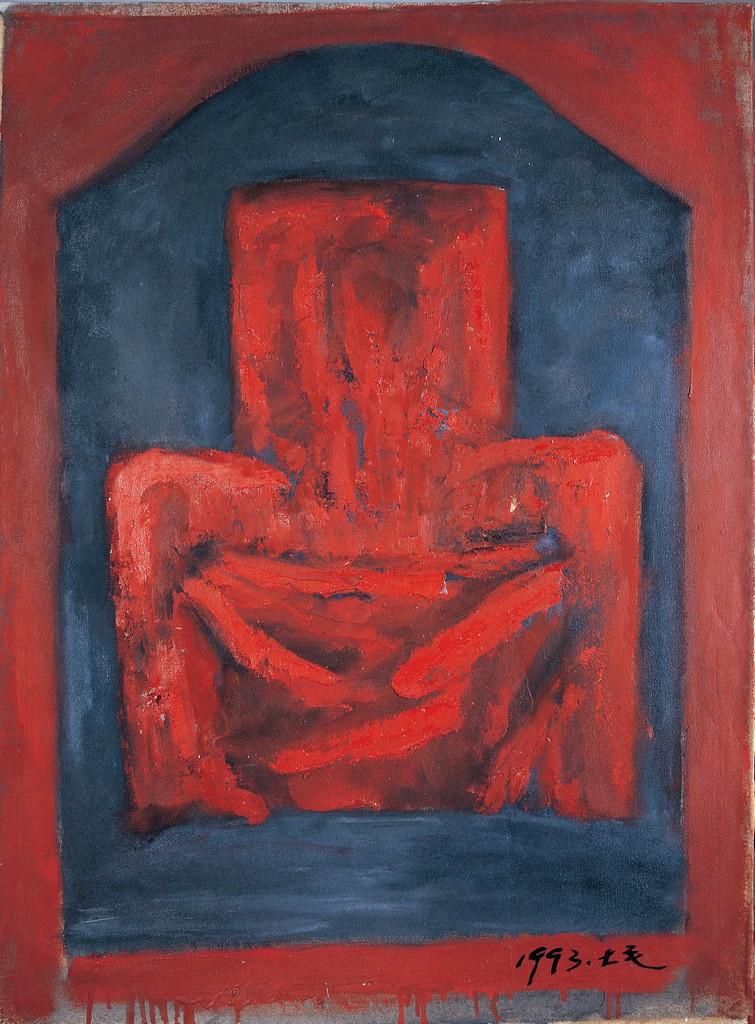 1990
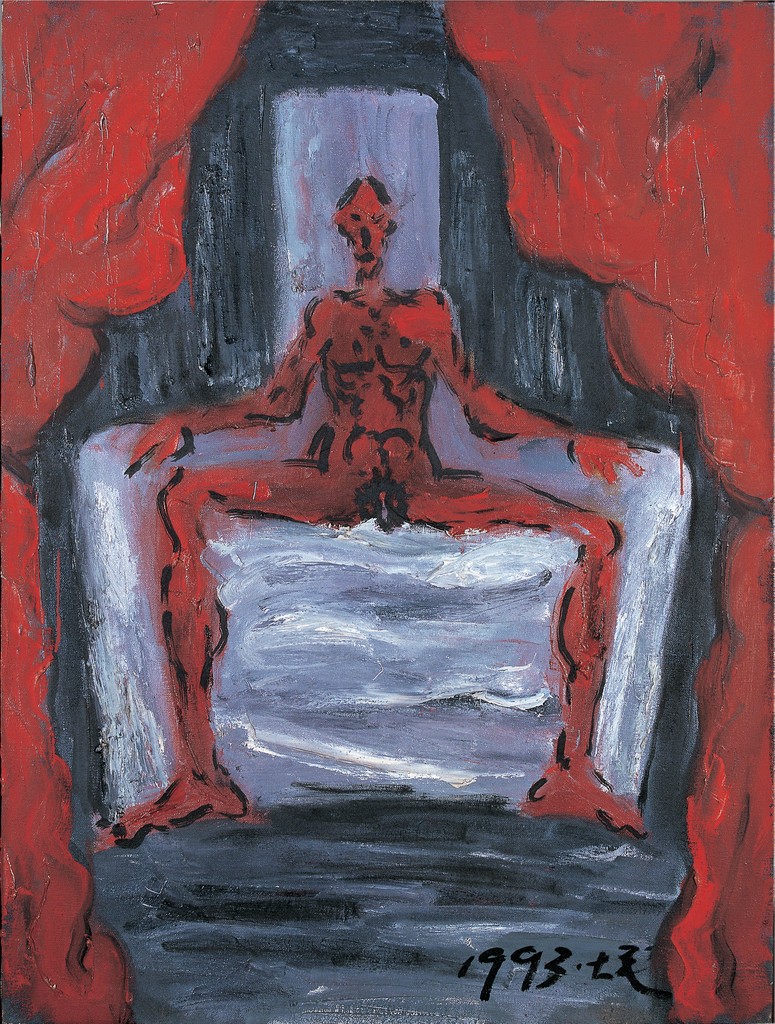 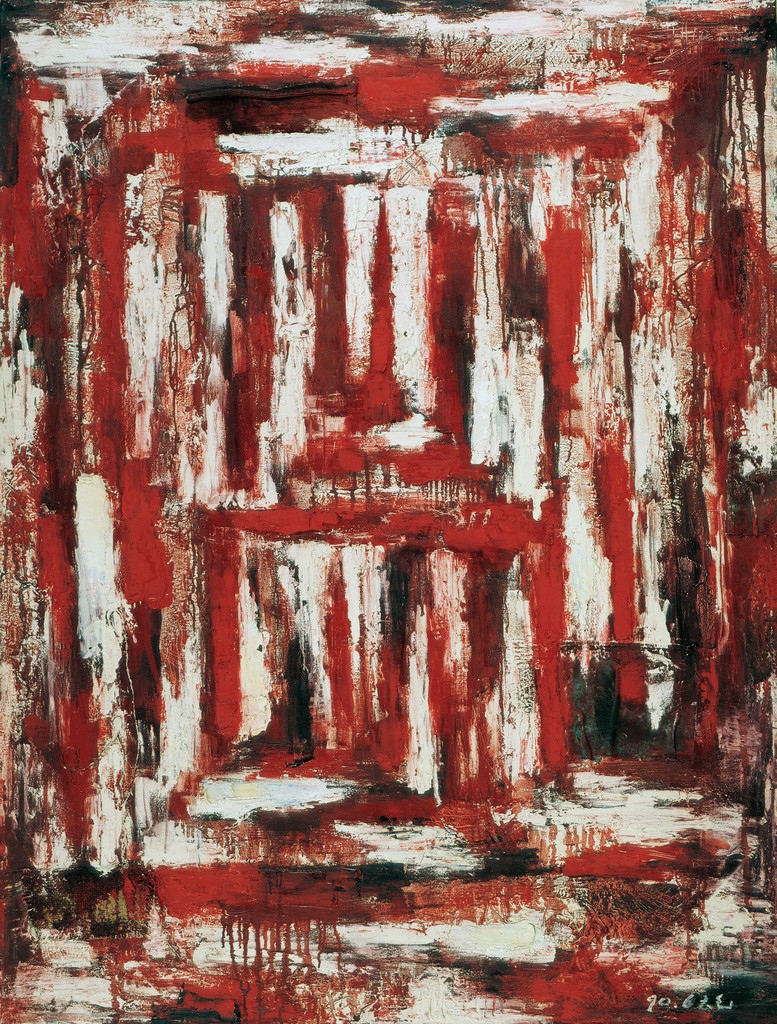 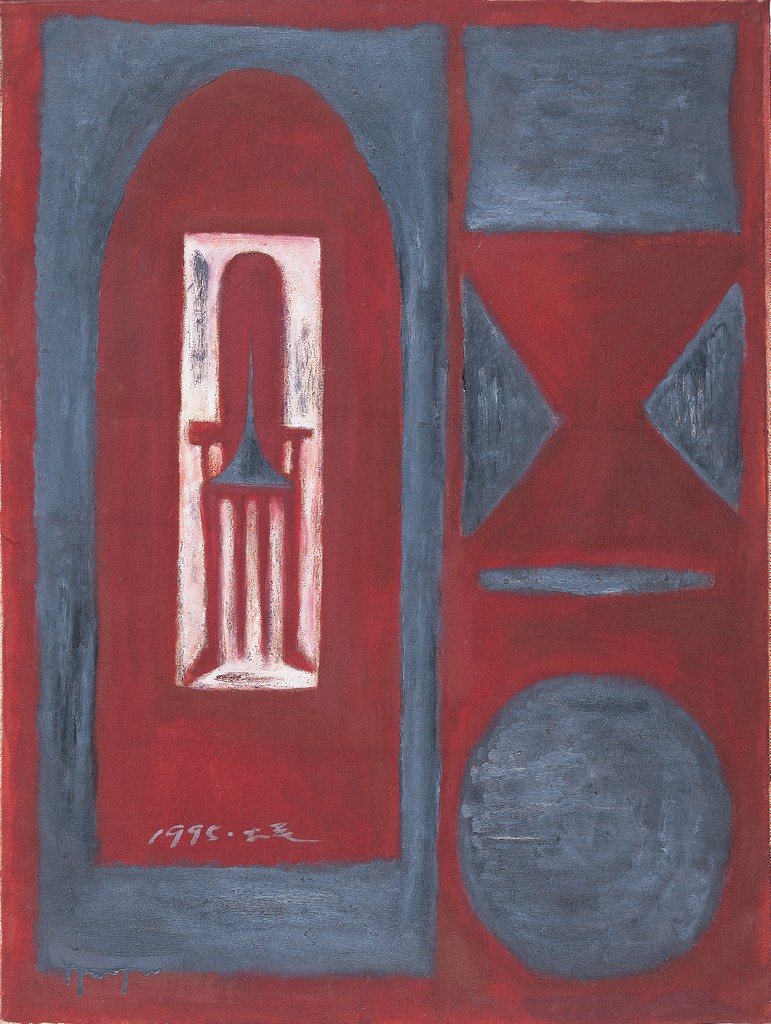 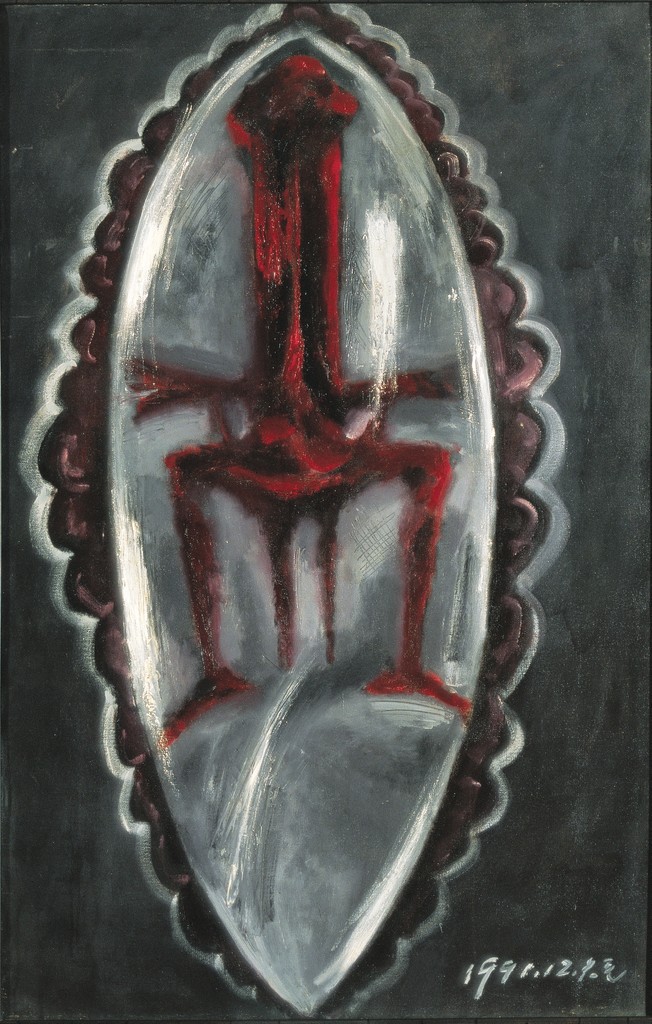 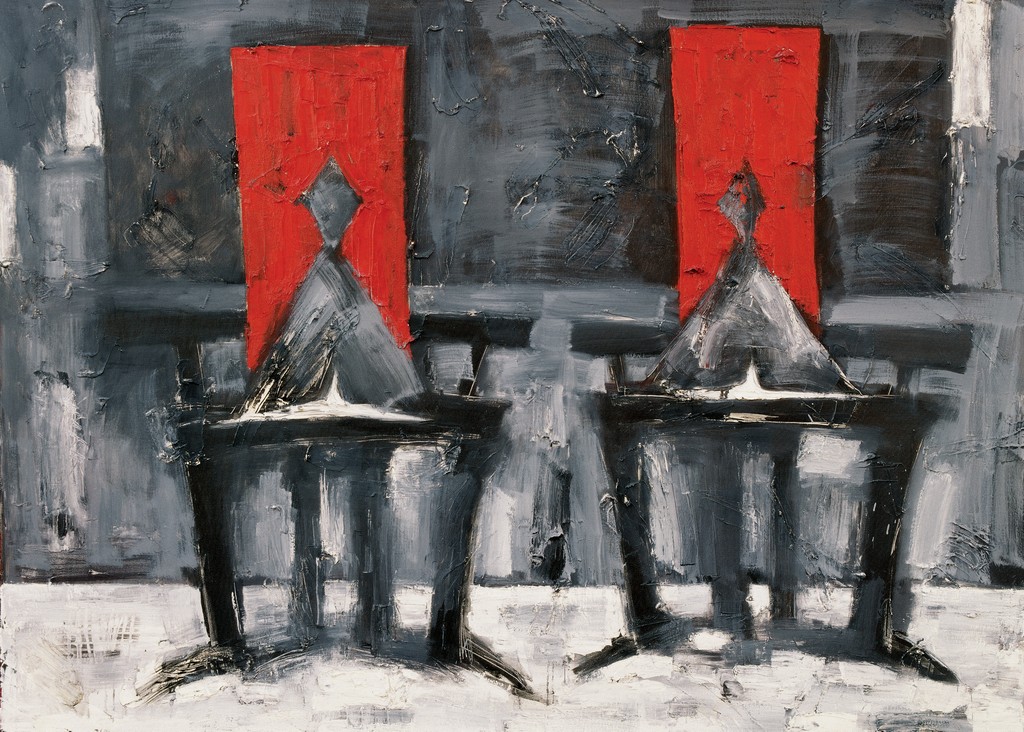 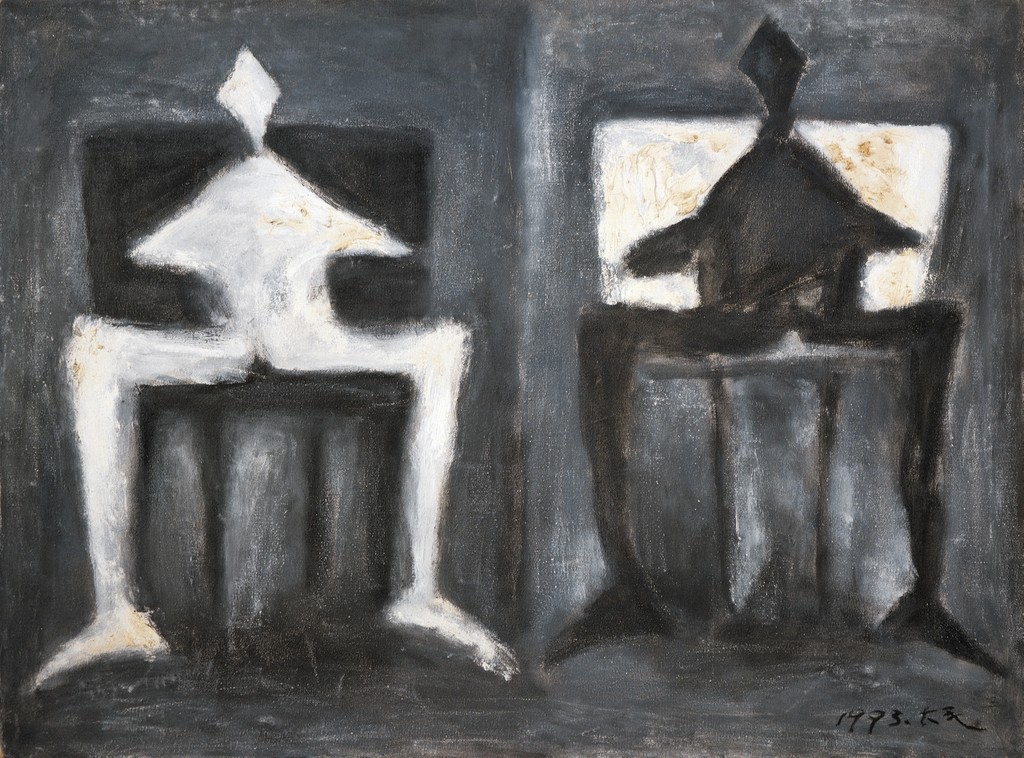 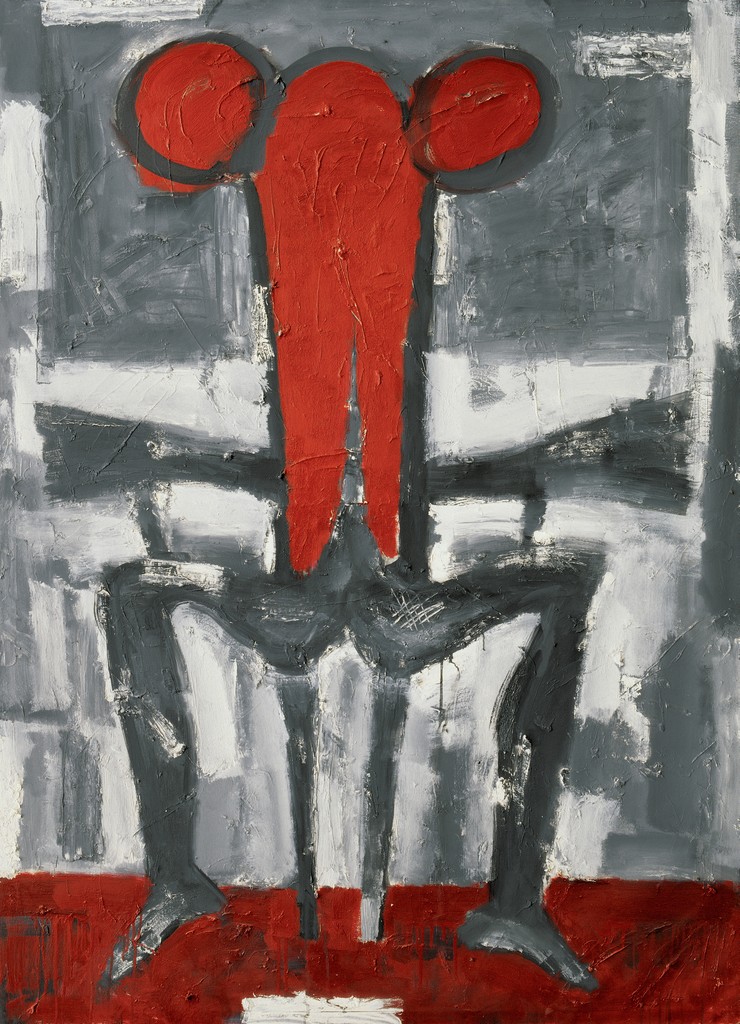 The Vocabulary of Power
1993
Political Connotation
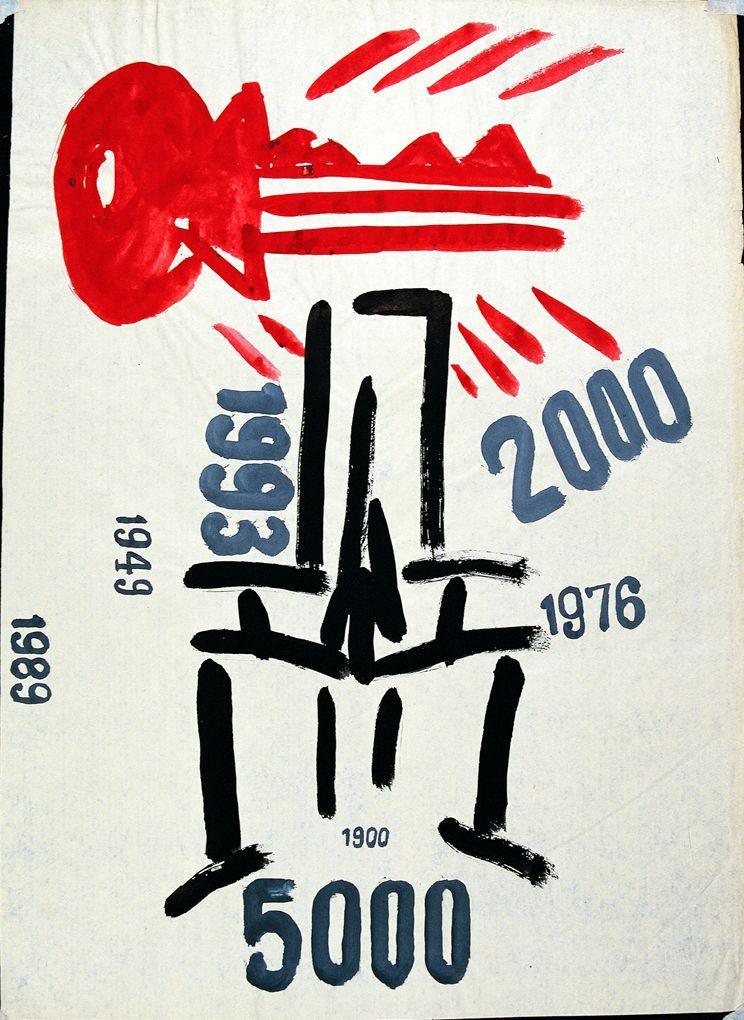 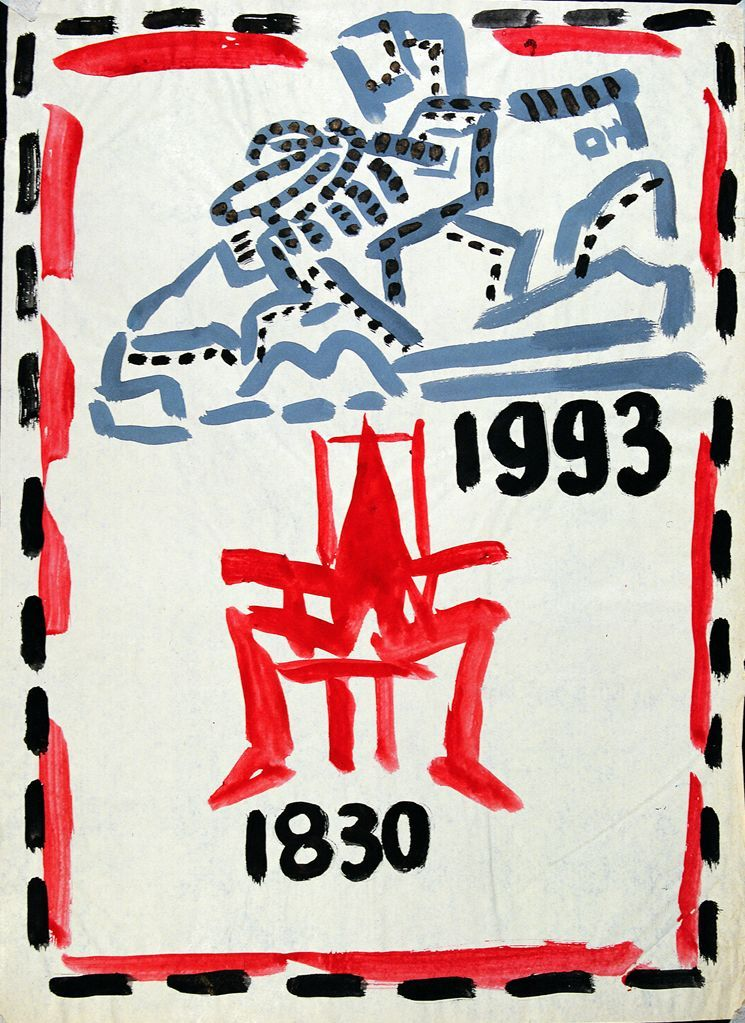 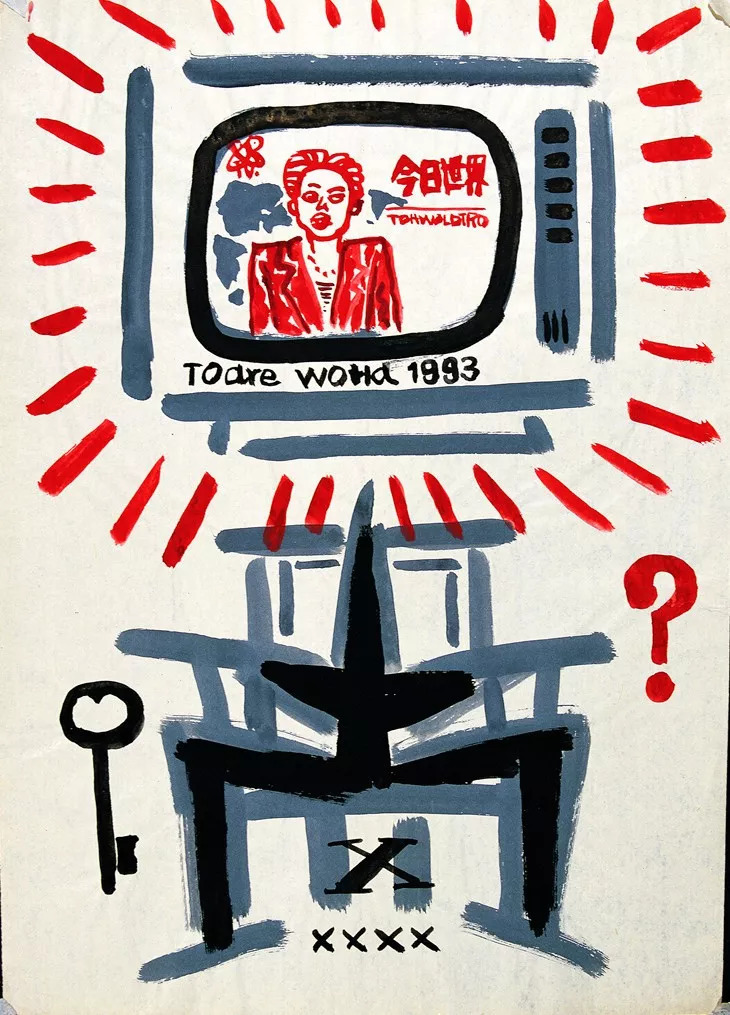 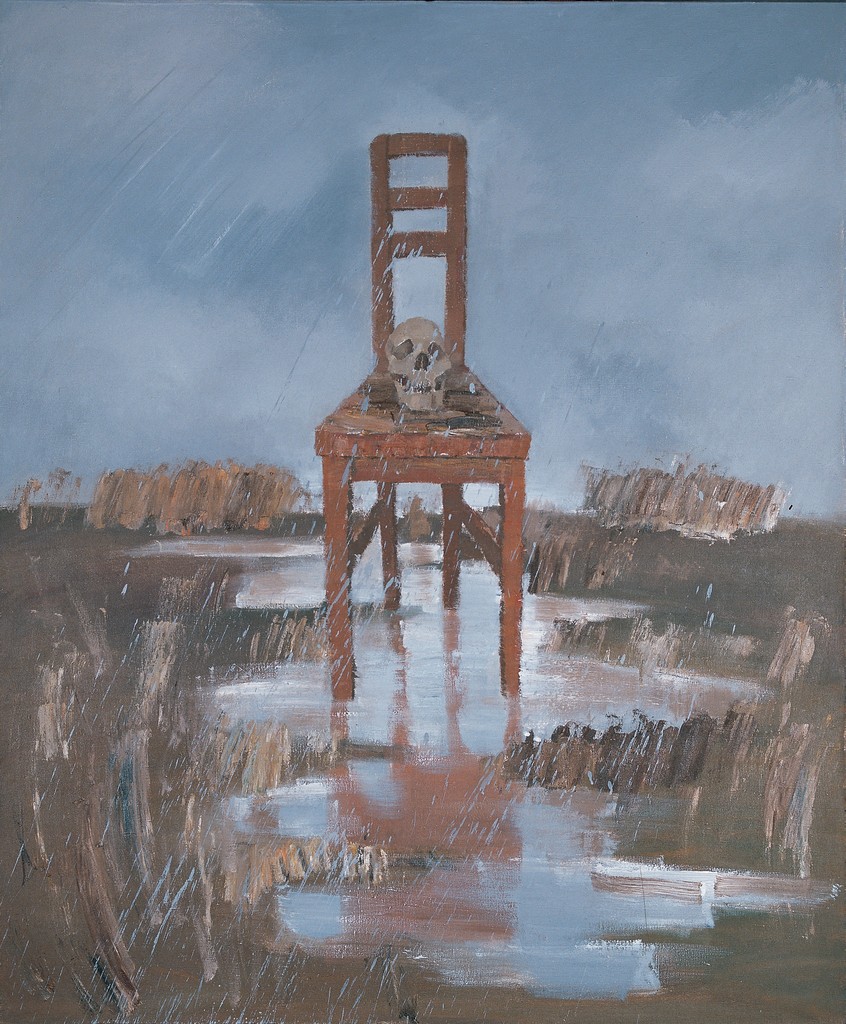 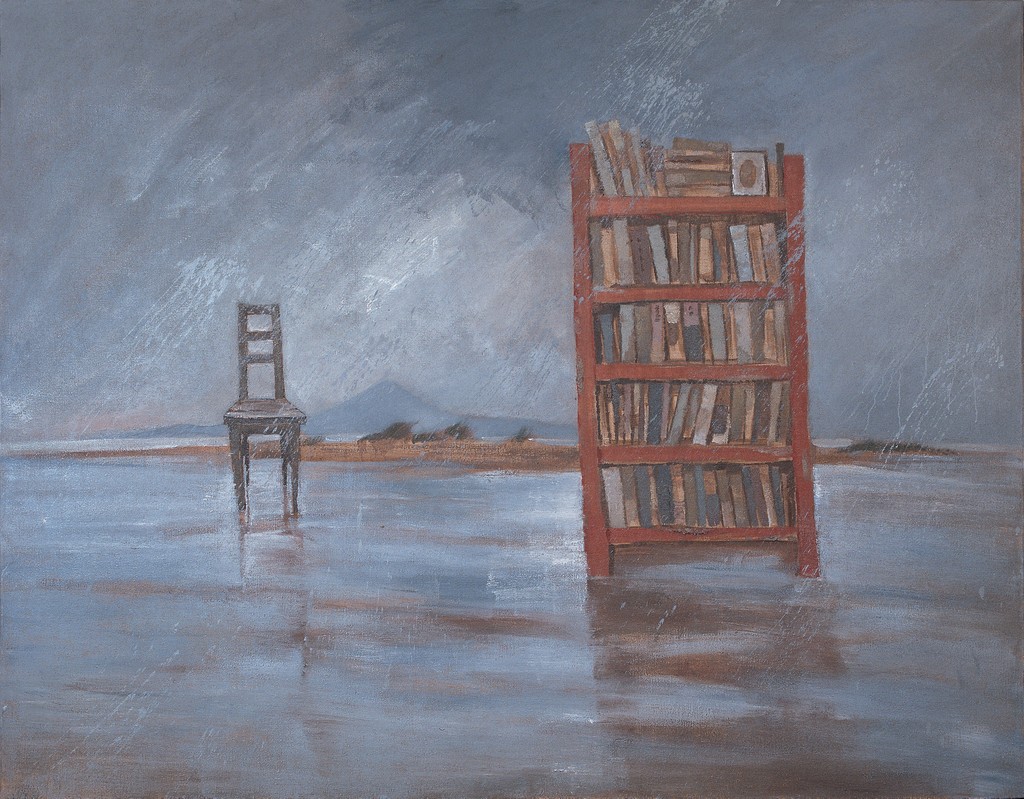 Later work
2006
[Speaker Notes: Dusk of the Parent: Rainy Season No. 1]
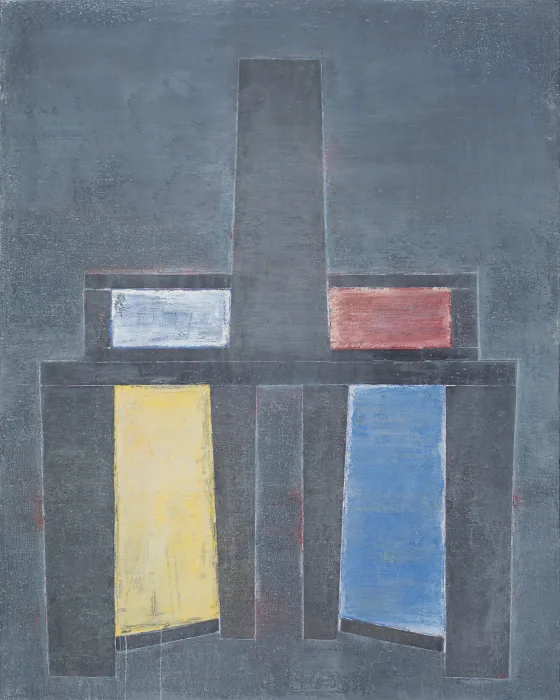 Backrest Chair, 2010
Oil on Canvas
250.0 x 200.0 Size (cm)
98.4 x 78.7 Size (in)
The basic color, straight yet strong brush 
the belief of less is more.
Rebirth-Fallen Chair, 2015
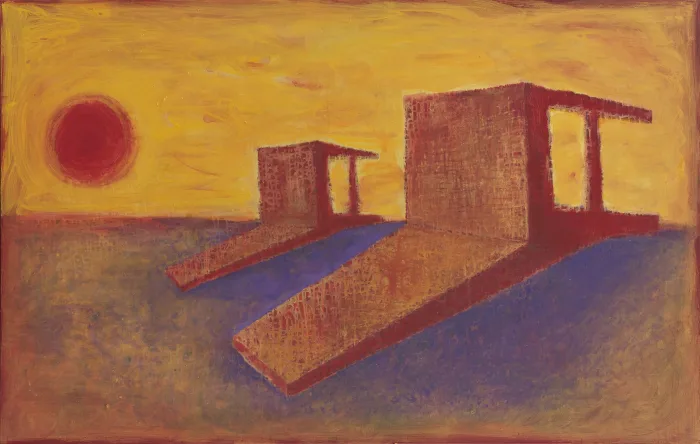 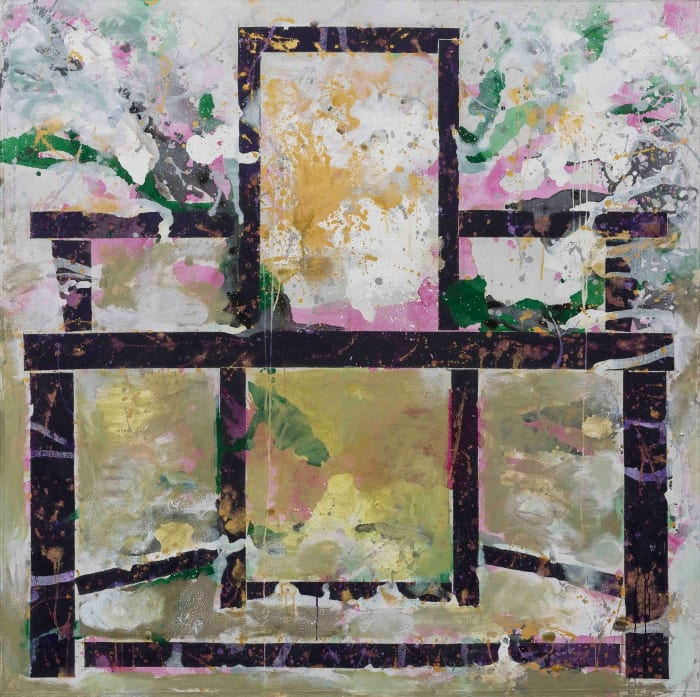 Guishan-Backrest Chair Surrouded by Morrning Glories, 2017
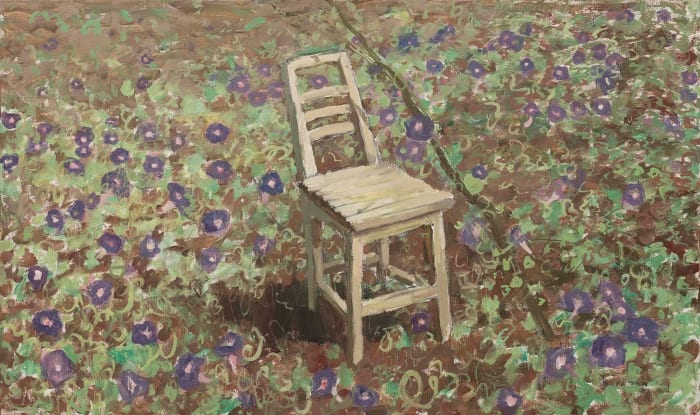